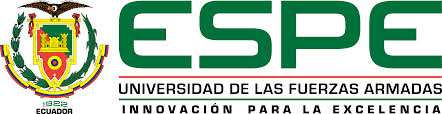 REDISEÑO DEL PROTOTIPO DE IMPRESORA 3D TIPO DELTA DE LA UNIVERSIDAD DE LAS FUERZAS ARMADAS ESPE ENFOCADO A SU COMERCIALIZACIÓN
AUTOR: DIEGO RIVADENEIRA
DIRECTOR: ING. LUIS SEGURA
INTRODUCCIÓN
OPORTUNIDAD DE MERCADO
NECESIDADES DEL CLIENTE
Impresión multicolor o multimaterial.
Baja o nula post-producción.
Buena resolución de impresión.
Gran volumen de impresión.
Comercializado totalmente ensamblado (no en kit).
Debe inspirar orgullo en el usuario.
Resistencia al polvo.
Precio límite de 2000 dólares.
Diseño modular.
ESPECIFICACIONES META DEL PRODUCTOComparación de especificaciones meta con especificaciones del prototipo actual
PROCESO DE DISEÑO
Diseño a Nivel de Sistema
Generación y selección de conceptos
Diseño a Nivel de Detalle
DISEÑO A NIVEL DE SISTEMA
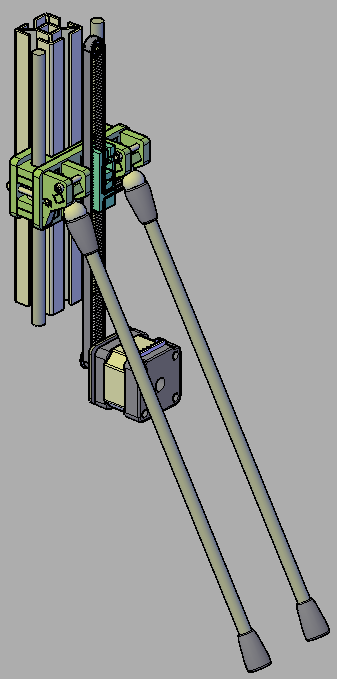 Sistema de locomoción
Sistema de extrusión
Sistema estructural
Sistema de ensamblaje
Sistema electrónico
Sistema de cableado
Diseño Industrial
DISEÑO A NIVEL DE DETALLEDiseño básico
DISEÑO BÁSICO
Volumen de impresión + Diseño Primitivo de cabezal + Consideraciones de precisión
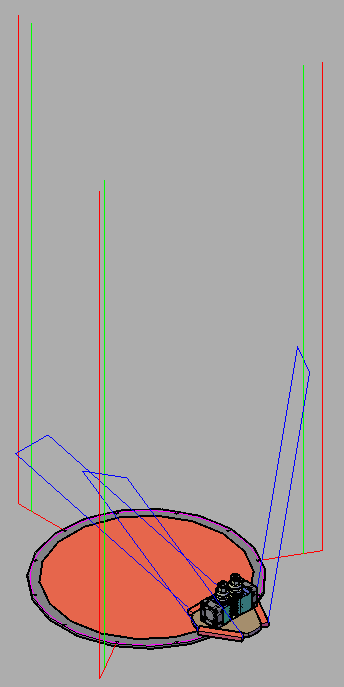 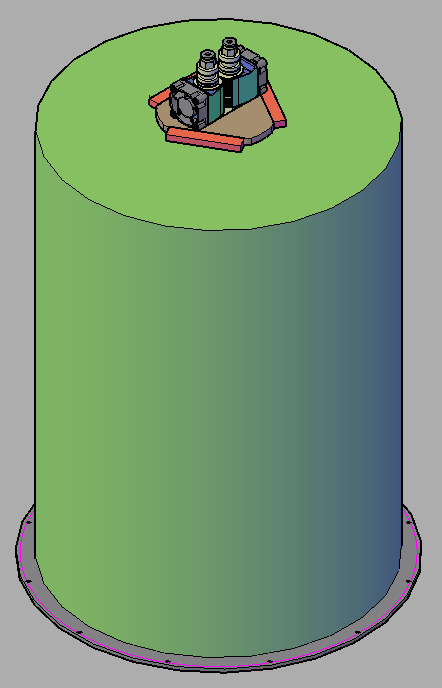 DISEÑO A NIVEL DE DETALLESistema de Locomoción
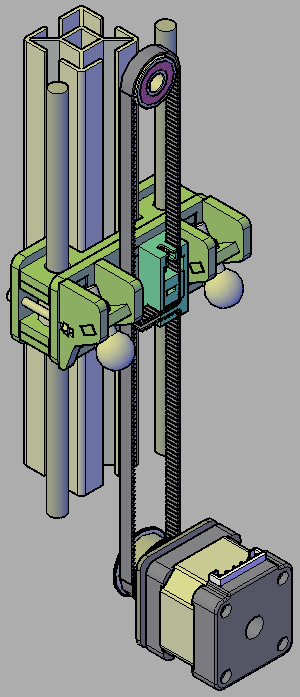 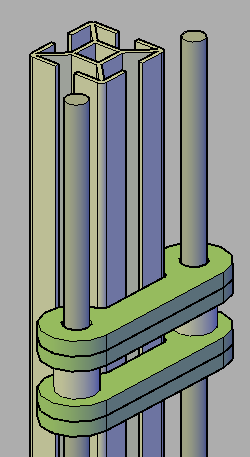 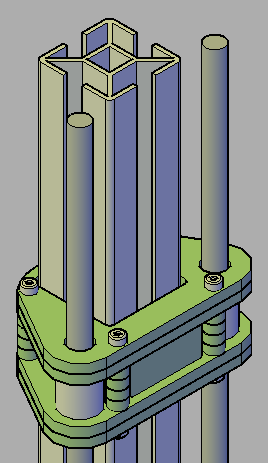 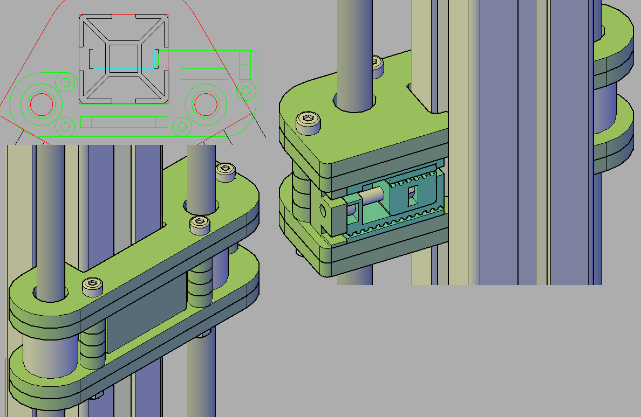 DISEÑO A NIVEL DE DETALLECabezal de Impresión
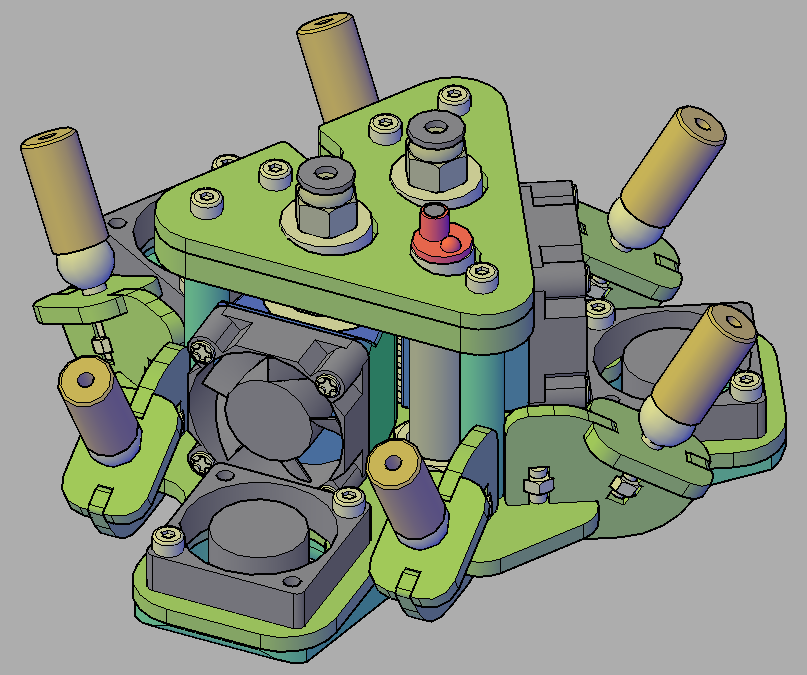 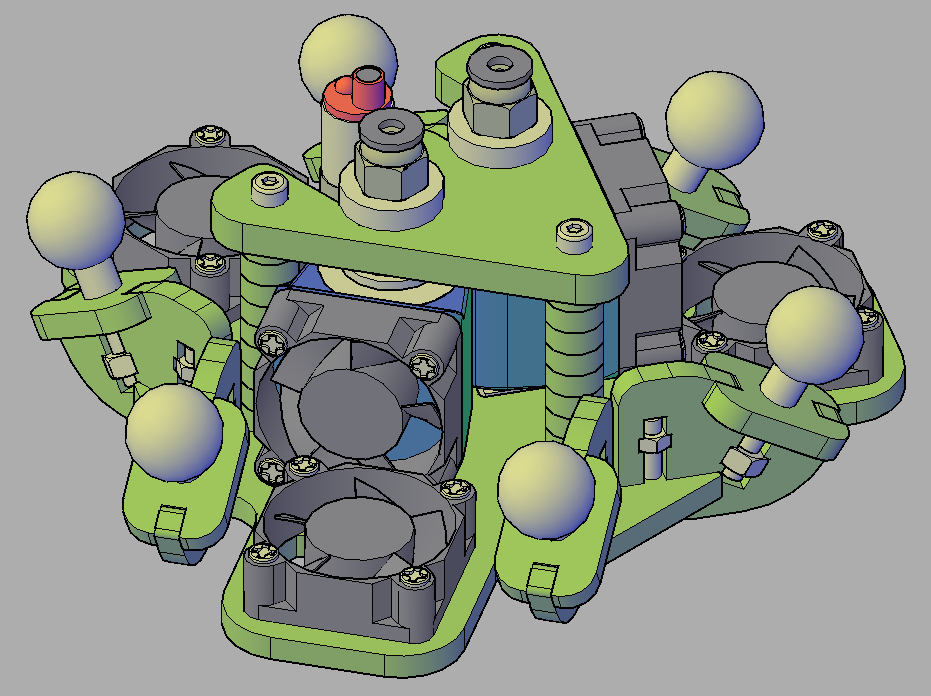 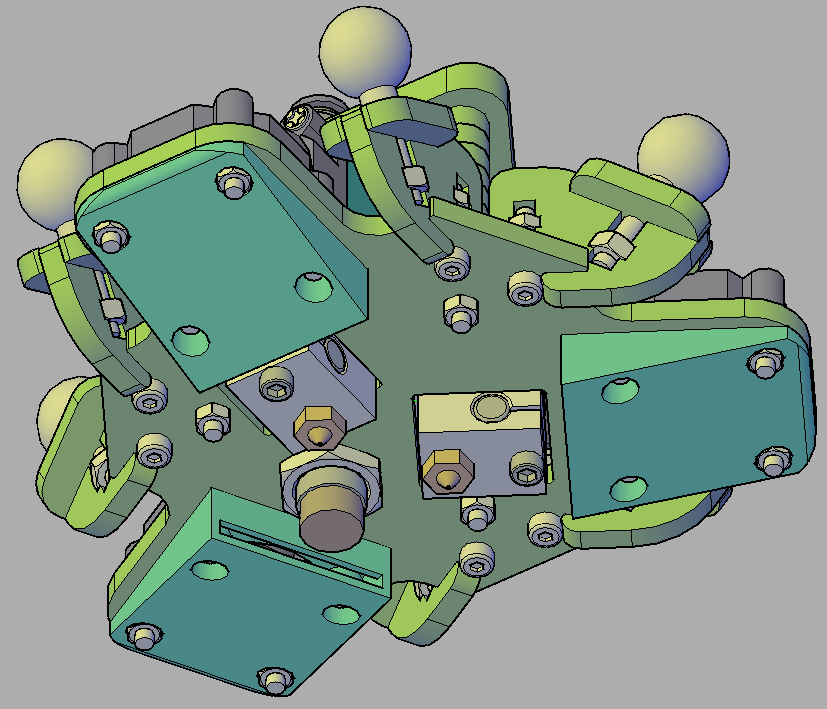 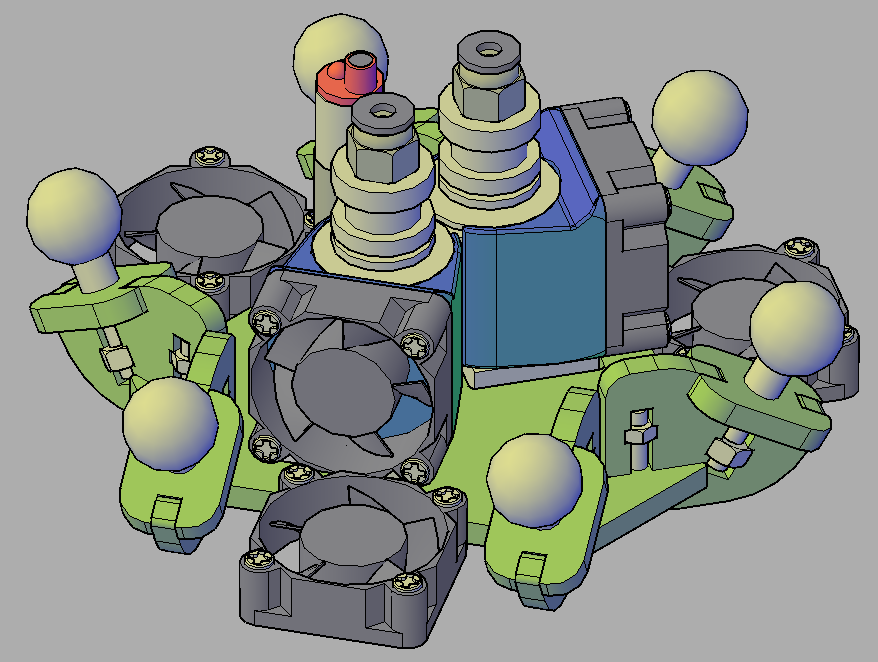 DISEÑO A NIVEL DE DETALLEMecanismos extrusores
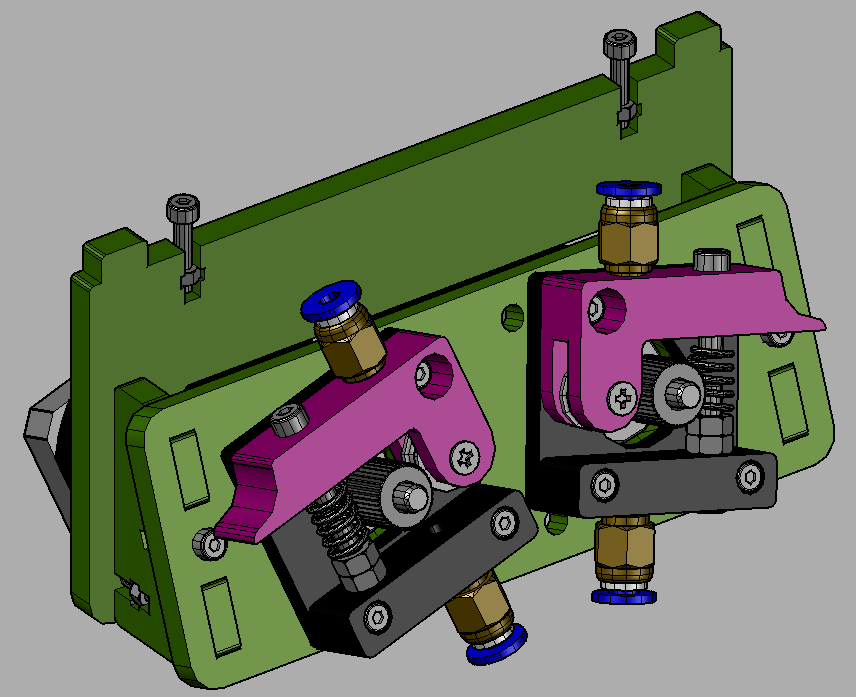 DISEÑO A NIVEL DE DETALLEMantenedor de Filamento
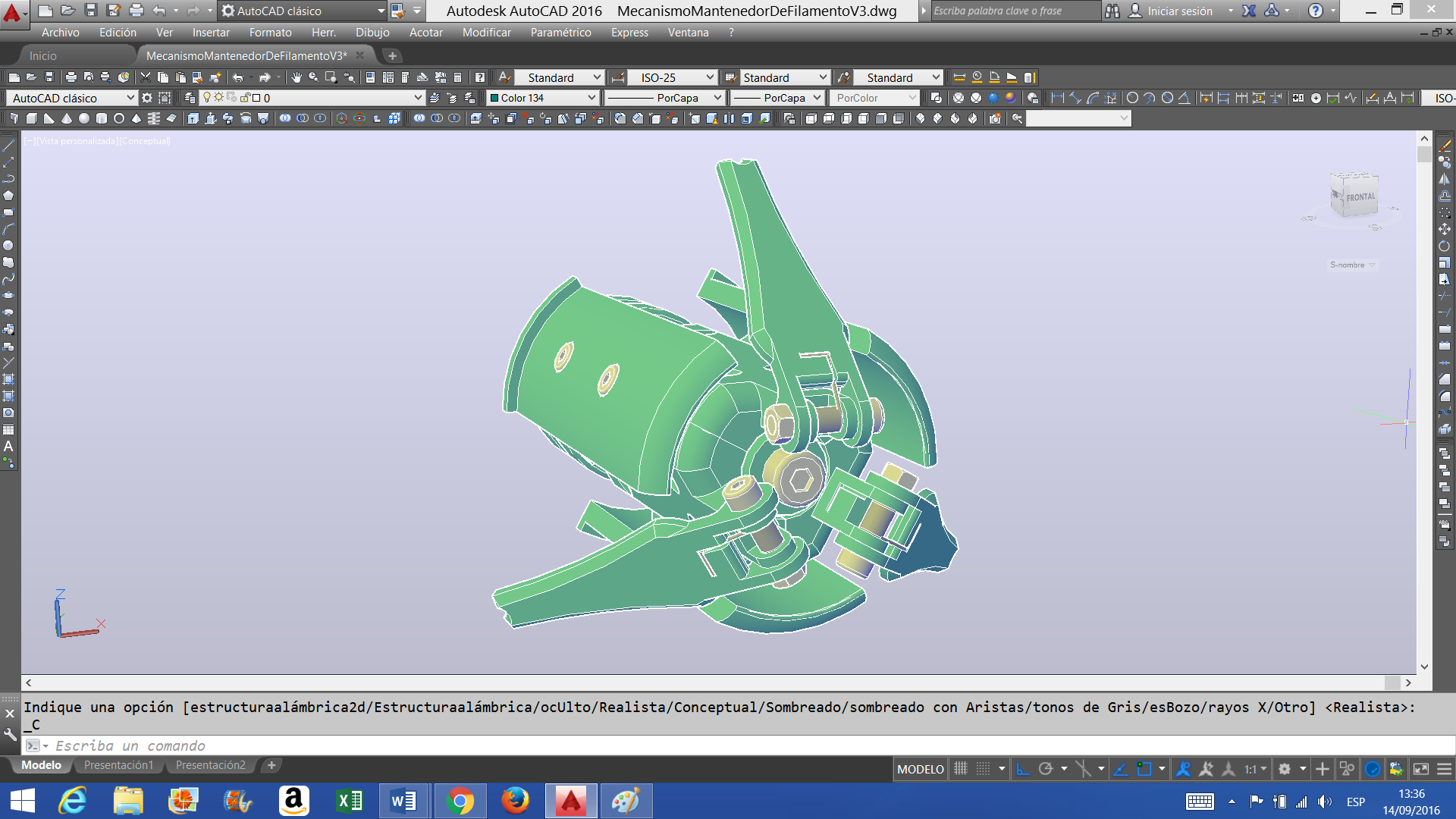 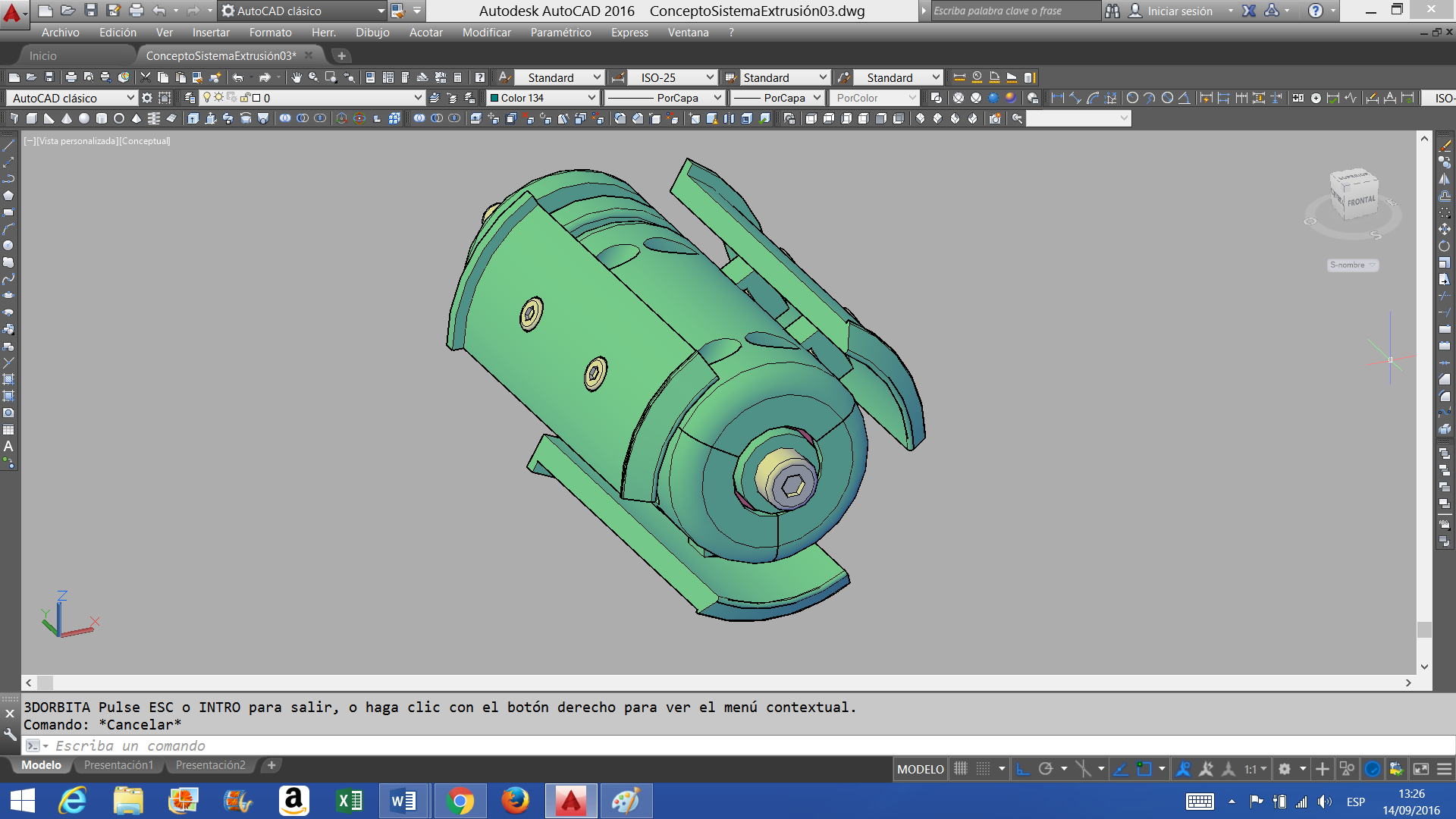 DISEÑO A NIVEL DE DETALLESistema Estructural
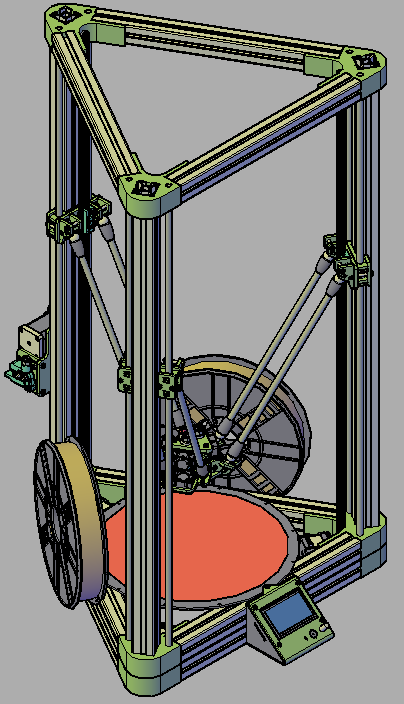 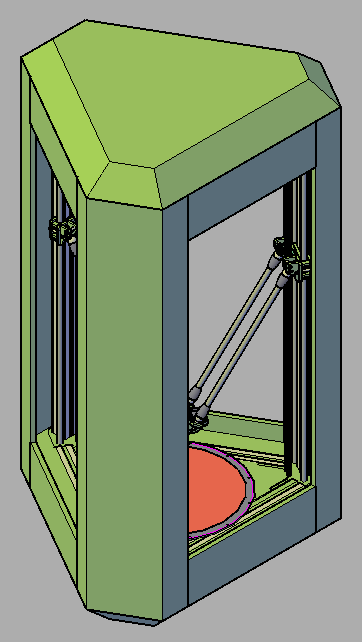 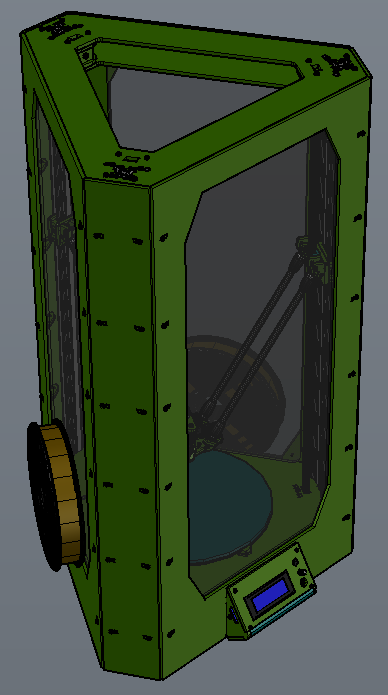 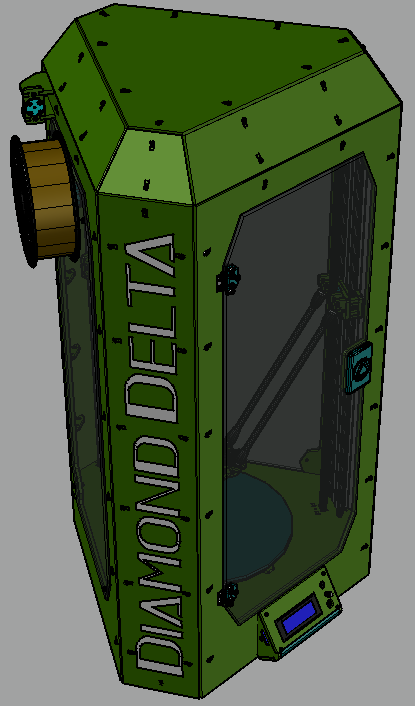 DISEÑO A NIVEL DE DETALLESistema de Ensamblaje
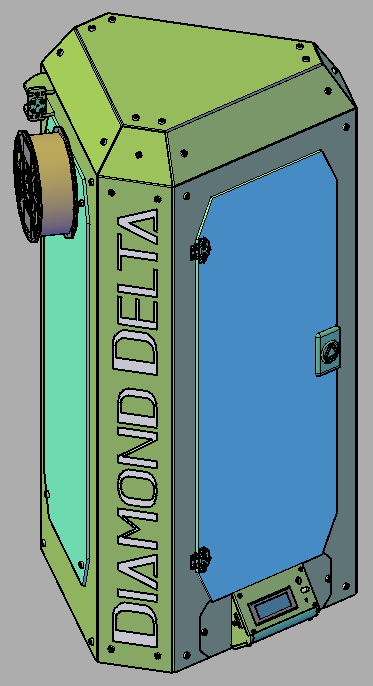 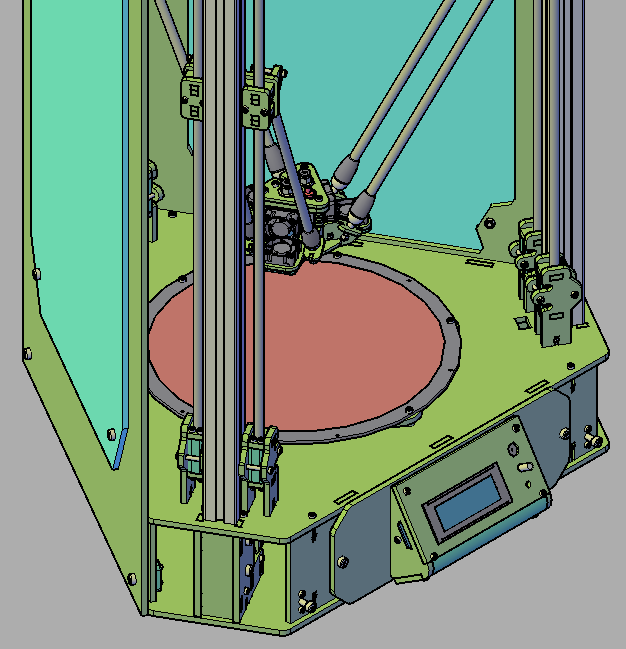 DISEÑO A NIVEL DE DETALLEIntegración de sistemas
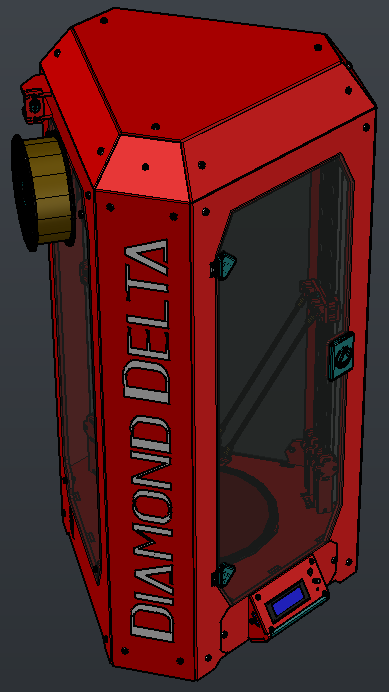 CARACTERÍSTICAS FINALES DEL PRODUCTO
Mantenedor de Filamento Universal
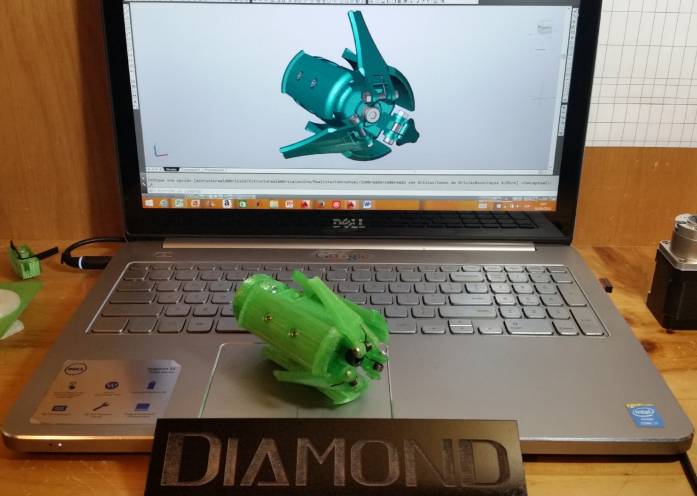 Diseño Modular del cabezal
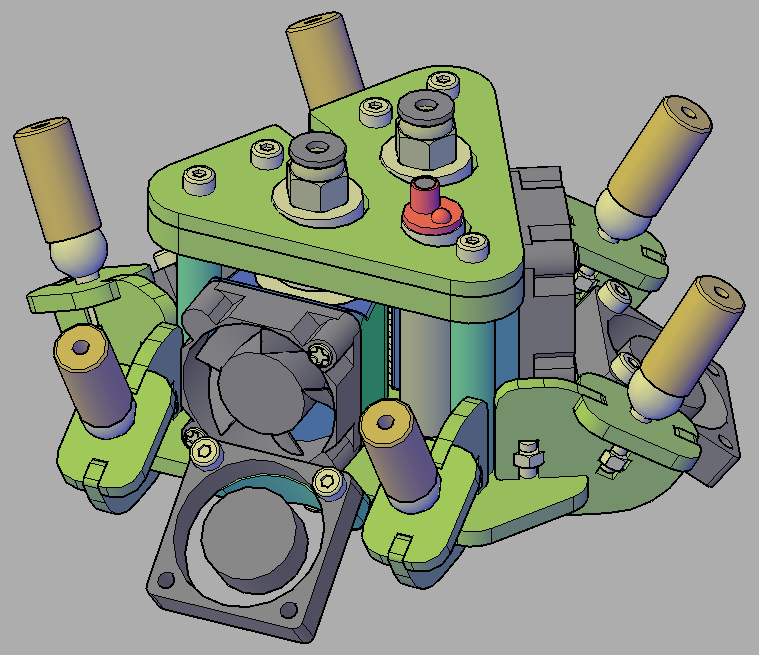 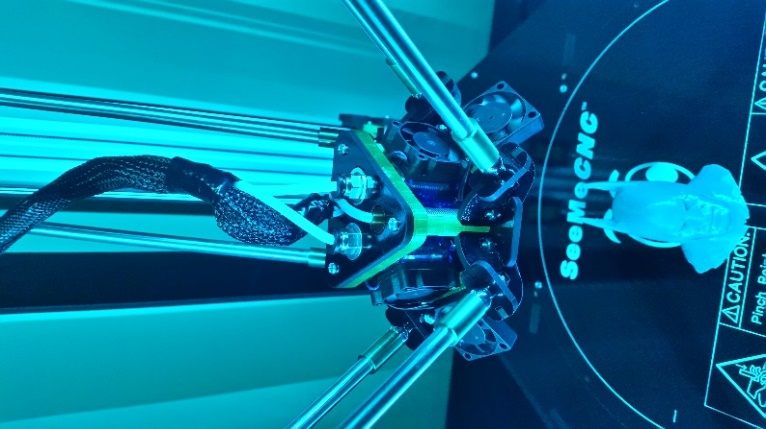 Interfaz de Usuario LCD con conectividad SD
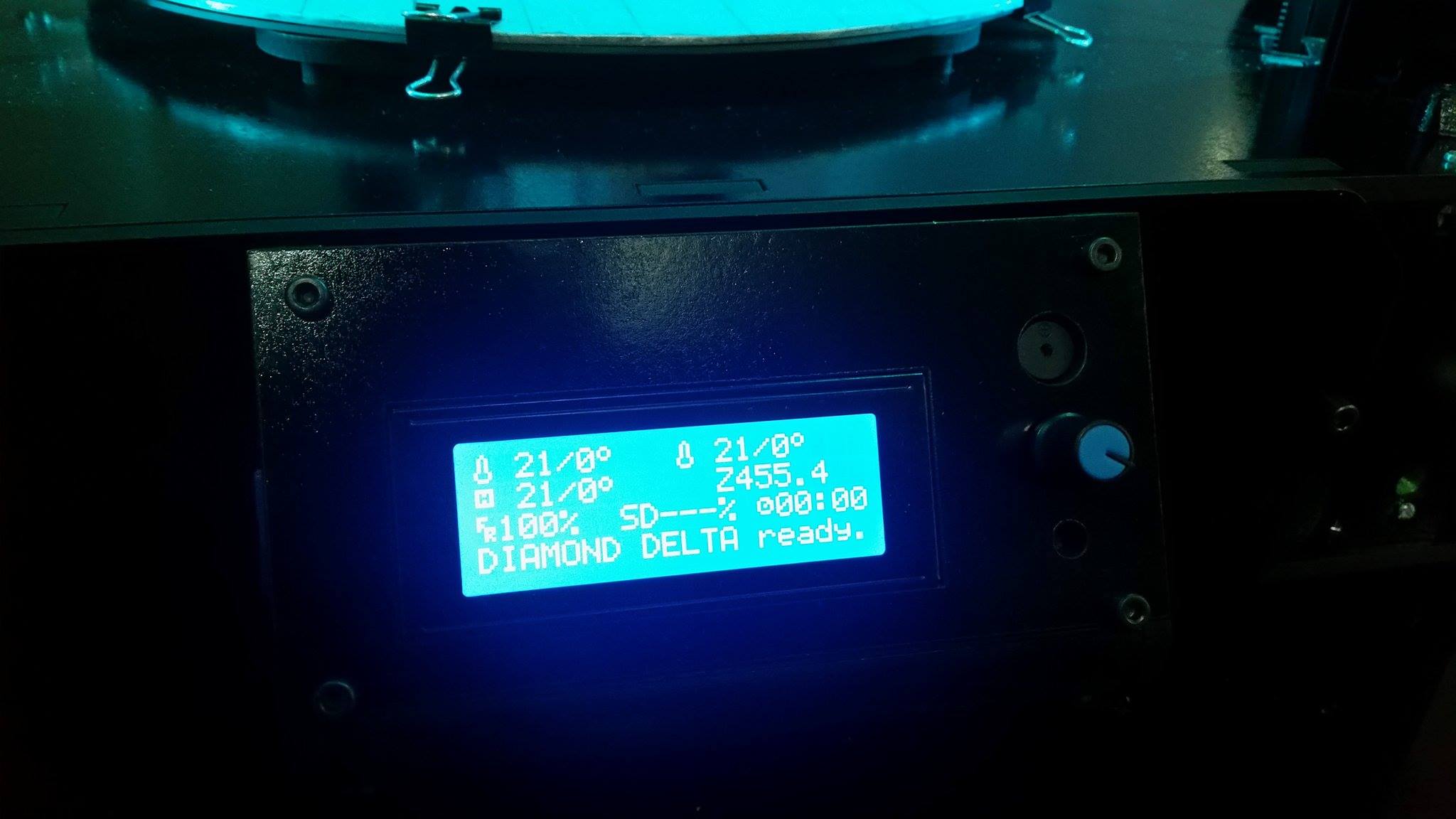 Iluminación interna personalizable
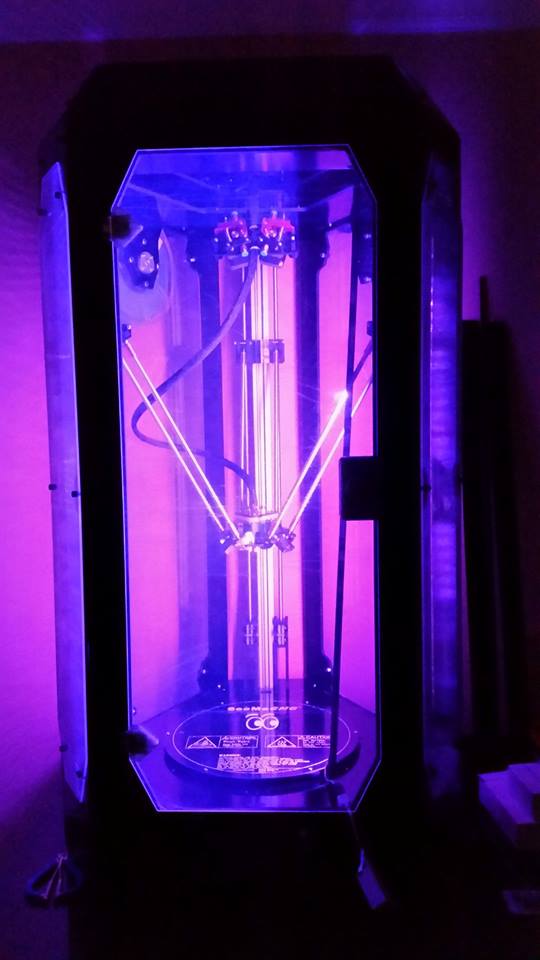 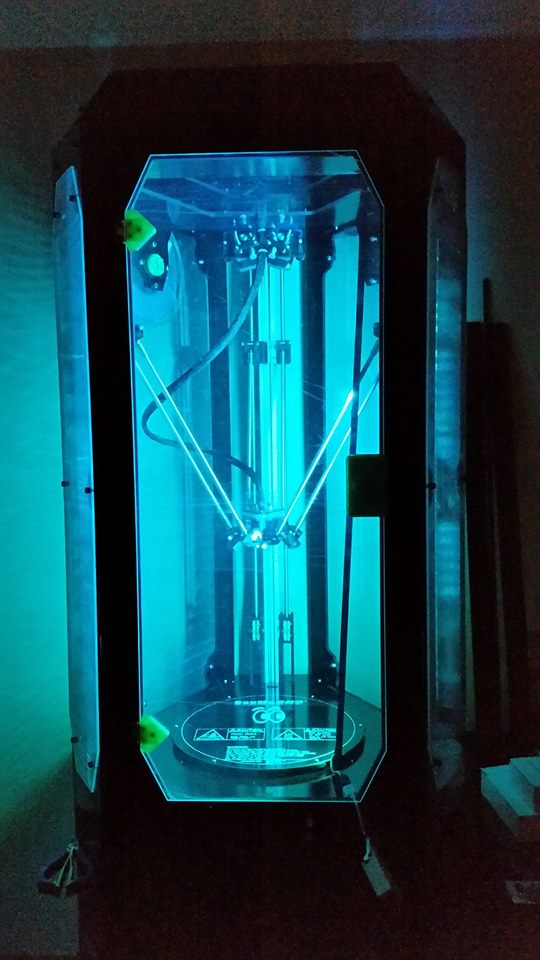 Impresión a doble color
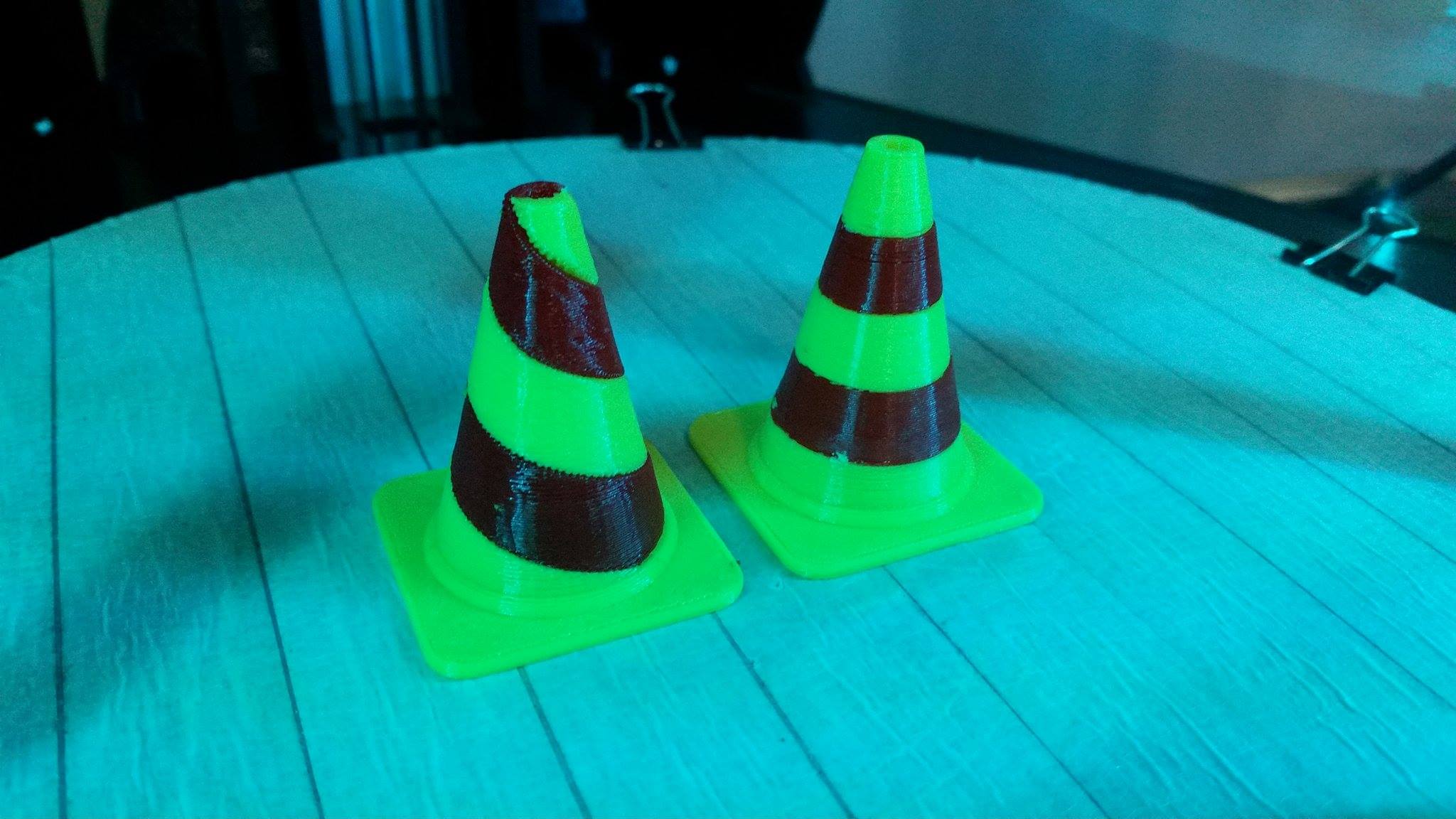 Cámara de impresión cerrada